Transmission media part 2
Fiber optic cable
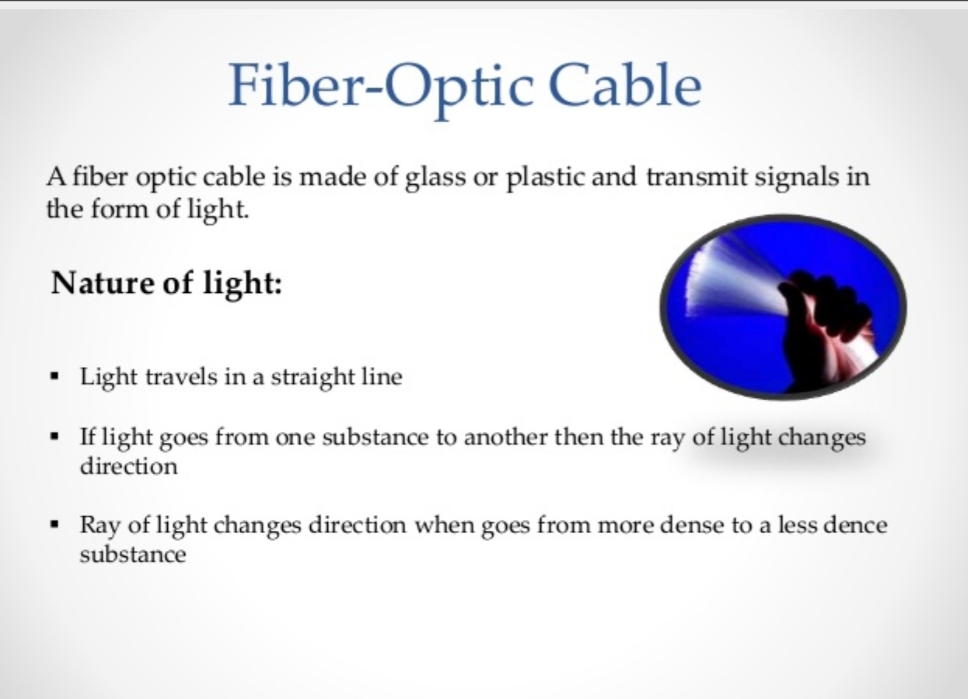 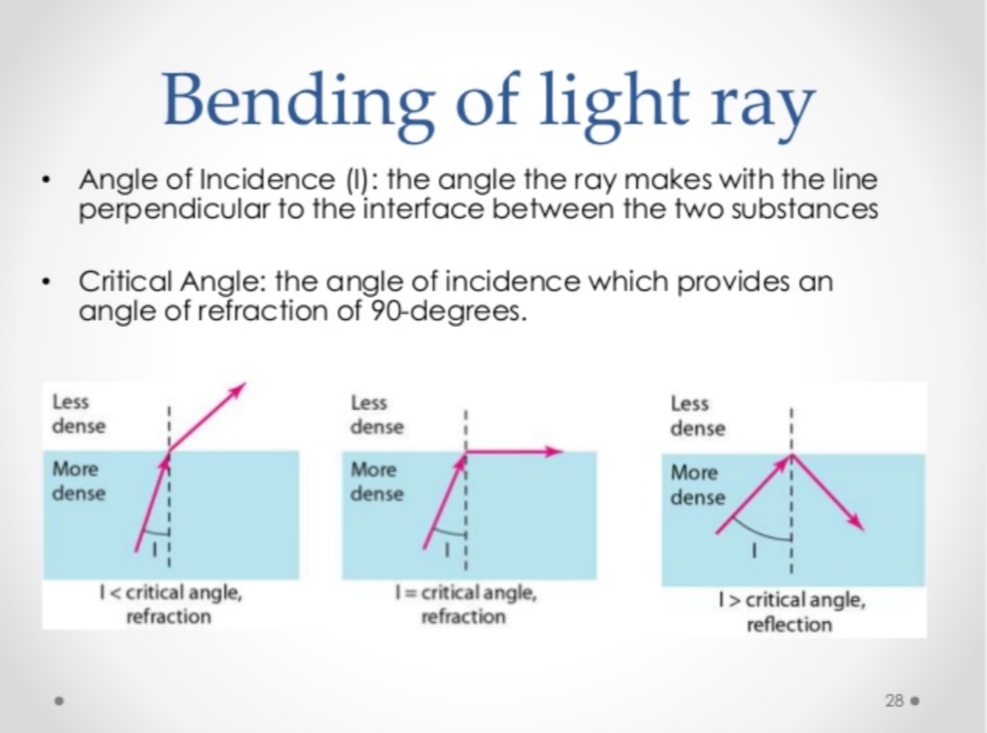 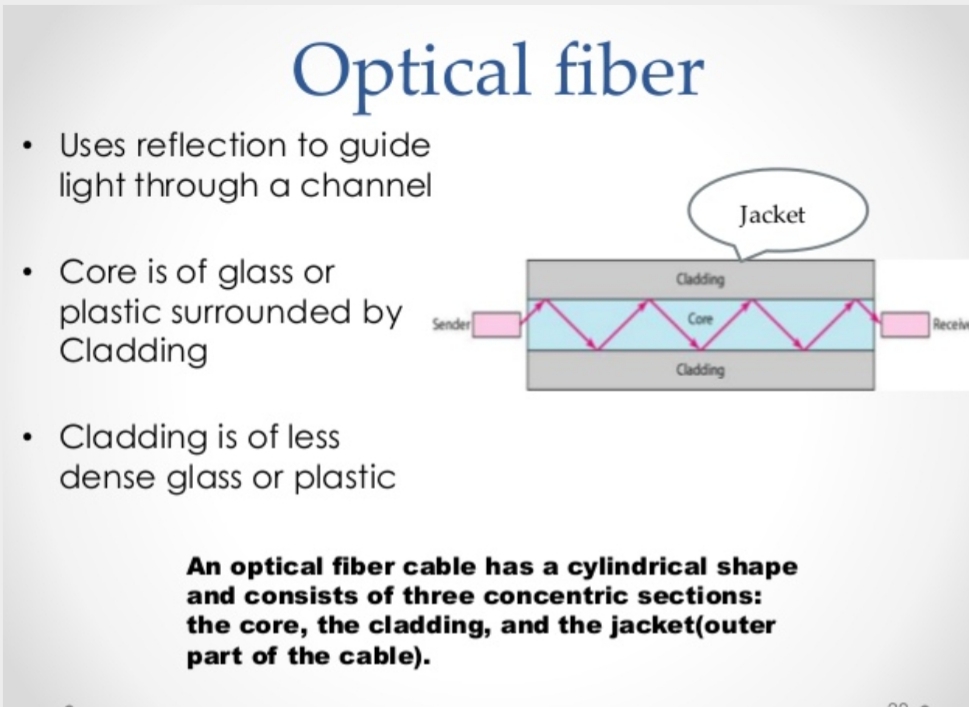 Snell’s relationship
Since no < n1, no/n1 <1, emerging angle would be less than angle of incidence
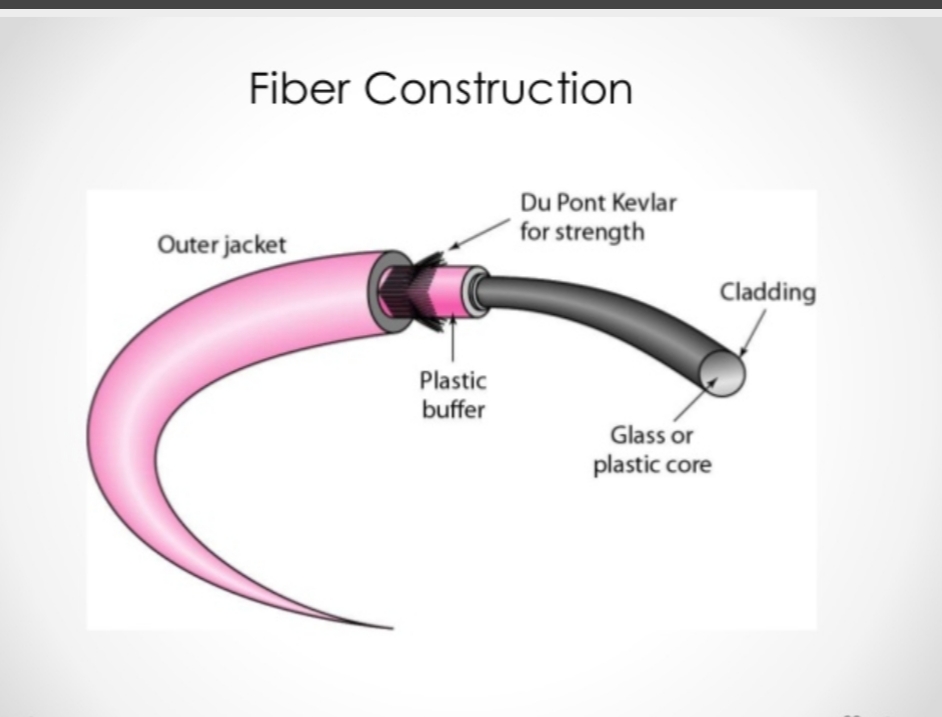 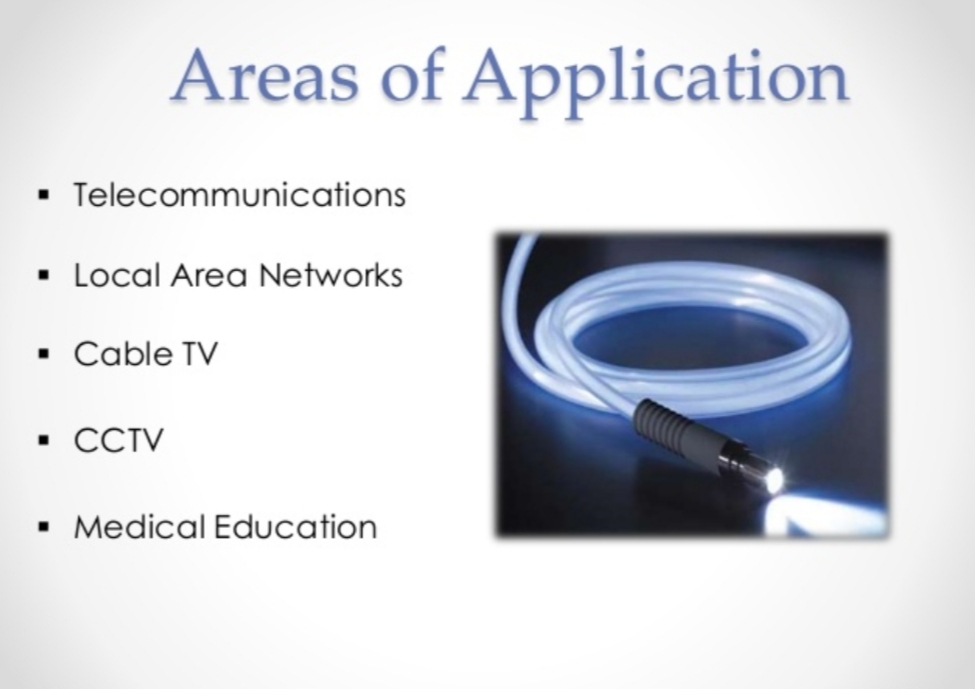 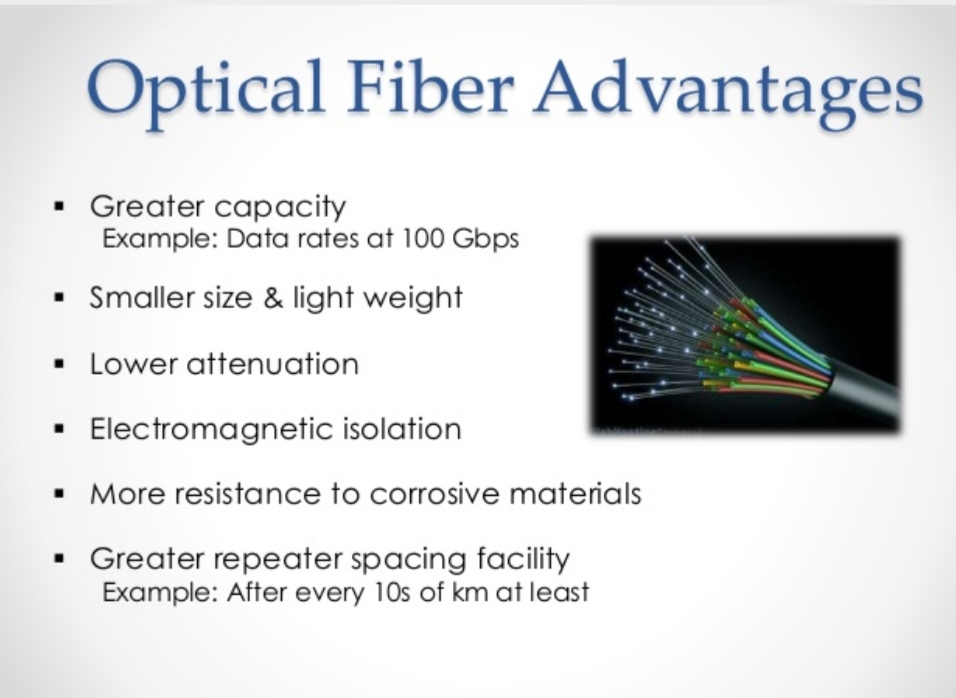 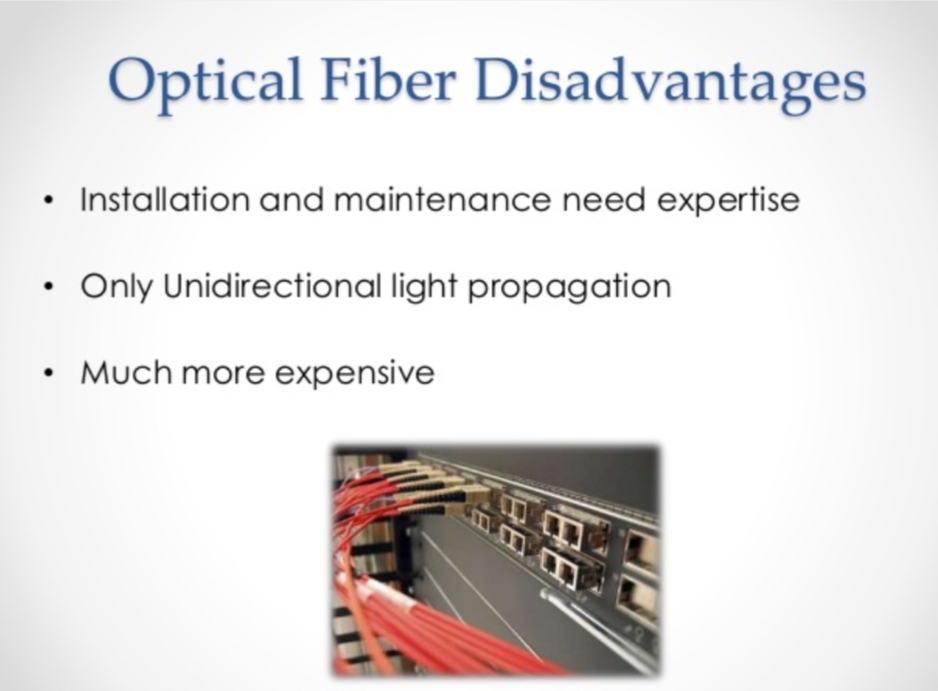 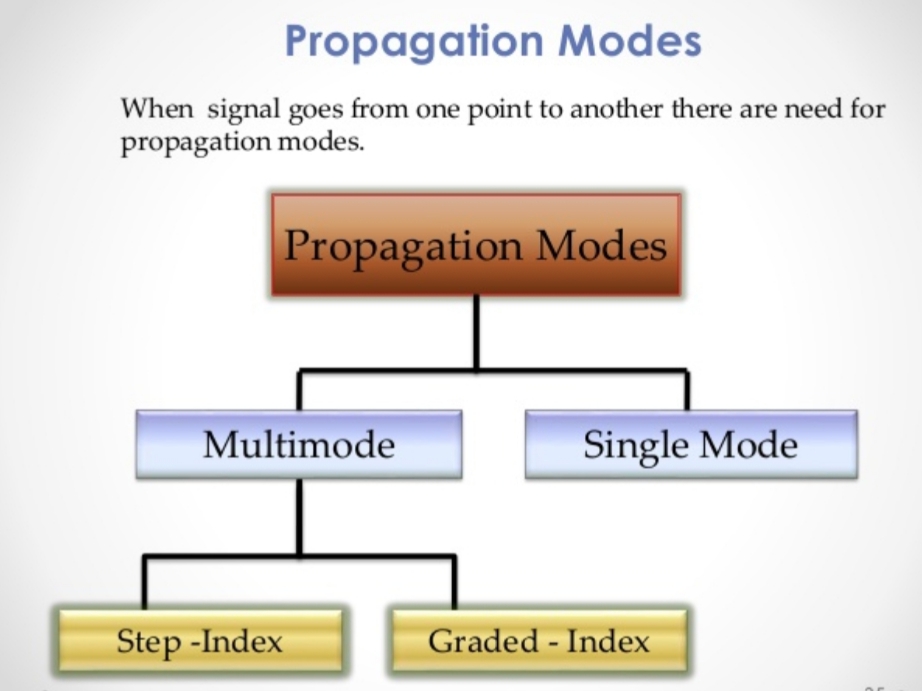 Single mode fibers
    These fibers support only one mode of propagation . Signal has only one group velocity. A highly focused light beam is produced by source and it travels almost horizontally. the critical angle is close to 90 degree.
Multimode fibers
They support simultaneous propagation of many several modes. Each mode has its own group velocity and each modes follow it own path. These fibers have step index or graded index profile and they are fabricated using the multi component glasses or doped silica.
Step index fibers
Here n1 > n2. because of sudden change in refractive index at the boundary of core and cladding, this fiber is called as step index.
Multimode step index fiber
Graded index fibers
The refractive index of fiber core does not remain constant throughout its bulk . Instead it is maximum at the center of core and reduces gradually towards the wall of the core.
Refractive index profile of graded index fiber
Propagation of light in graded index fiber
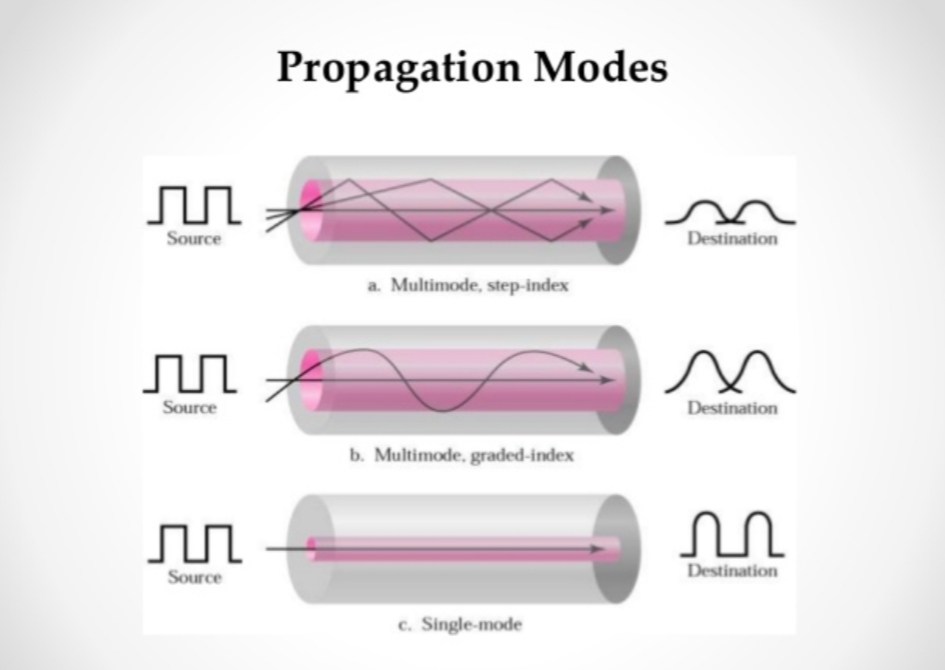